Closing the Coverage Gap:
What to Expect from the Biden Administration
Copyrighted; do not use or duplicate without permission
Non-ACA strategies:Increase Access
Make long-term care more affordable
Lower Medicare eligibility to 60
Increase funding for mental health and rural health care services
Copyrighted; do not use or duplicate without permission
Expand ACA access:Increase Access
Eliminate income limits for premium subsidies
Limit percentage of income people pay for health care coverage
Add public option plan
Copyrighted; do not use or duplicate without permission
Reduce costs
Address prescription drug costs

End surprise medical billing
Copyrighted; do not use or duplicate without permission
Restore rights
Free access to preventive care

Health care protections all people
Copyrighted; do not use or duplicate without permission
Circumstances dictate priorities and successes
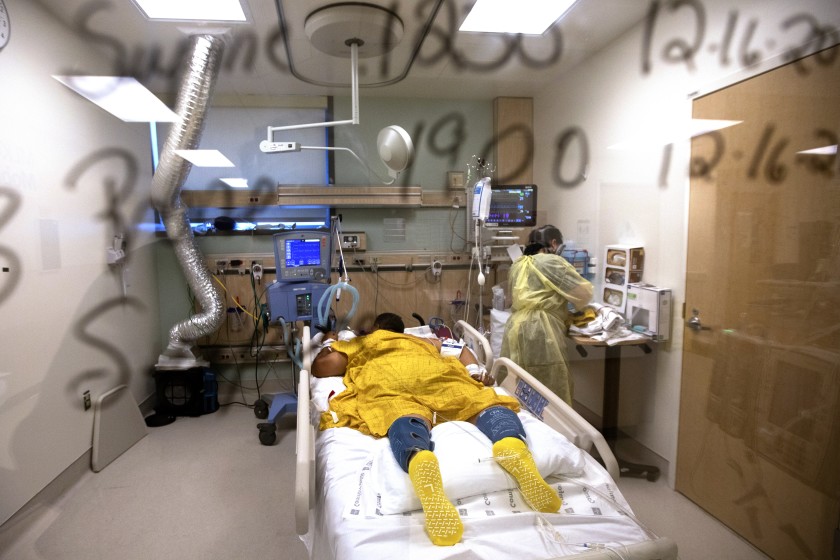 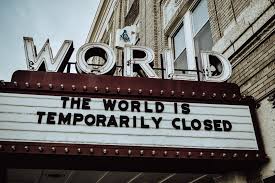 Registered nurse Michelle Goldson works with a COVID-19 patient in the ICU at Martin Luther King Jr. Community Hospital on Thursday. 
(Francine Orr / Los Angeles Times)
Copyrighted; do not use or duplicate without permission
Health care reform priorities
ACA stabilization
Health equity
Decreasing age for Medicare eligibility
Drug pricing
Surprise medical bills
Copyrighted; do not use or duplicate without permission
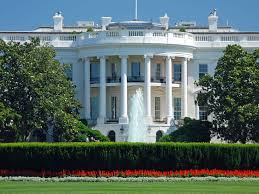 Reform:Executive Branch
DHHS can roll-back Trump de-regulations
Use section 1332 waivers to support state public option plans
Use Executive Orders to effect health care reform
Copyrighted; do not use or duplicate without permission
Reform:Supreme Court
Uphold ACA
Overturn key provisions
Overturn entire ACA
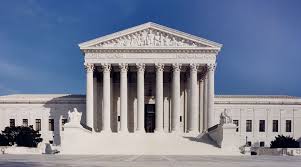 Copyrighted; do not use or duplicate without permission
Reform:Congress
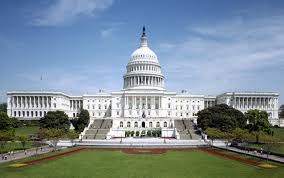 Lower Medicare eligibility age
Public option
Remove 400% FPL limit for ACA subsidies
Mitigation effects SCOTUS ACA ruling
Copyrighted; do not use or duplicate without permission
Legislative considerations
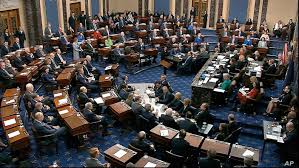 Filibuster
Reconciliation
Bipartisan support for key issues
Prescription drug pricing
Pricing transparency
Telehealth
Mental and behavioral health
Copyrighted; do not use or duplicate without permission
TennCare III
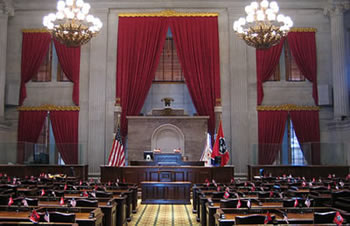 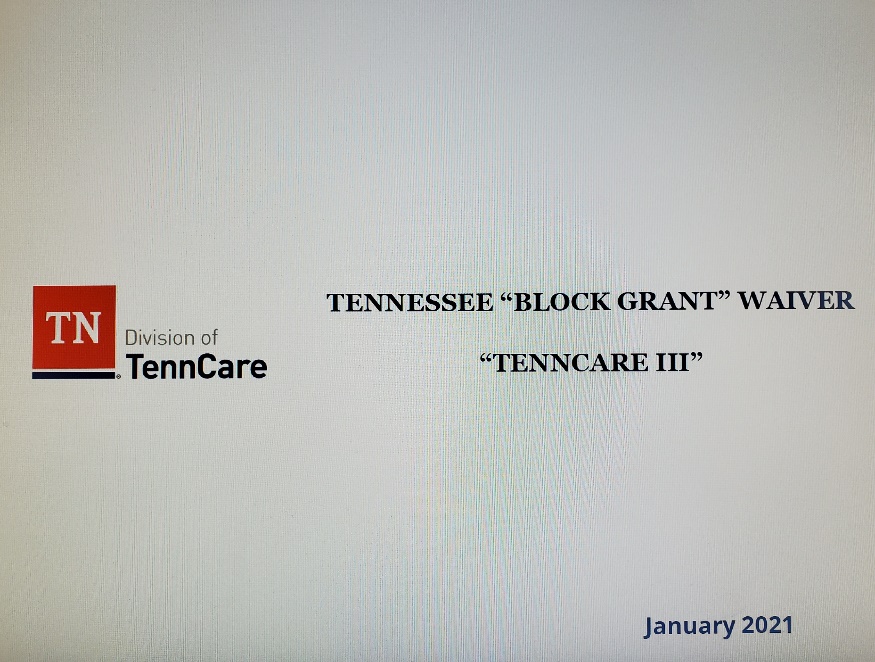 Copyrighted; do not use or duplicate without permission
TennCare III: Key provisions
TN may receive more federal dollars without required state match
Permitted to limit coverage of some prescription drug costs
Can make eligibility & benefits changes without further federal approval as long as maintain or improve end-of-2020 levels
Source: Sycamore Institute
Copyrighted; do not use or duplicate without permission
TennCare III: Key provisions
New funding cap may be less risky than current program
Includes shared savings provision
Roll-back of waiver could take longer than prior waivers.
Source: Sycamore Institute
Copyrighted; do not use or duplicate without permission
Aggregate funding cap
Enrollee-specific per capita cost: 
Base: Actual TN 2019 per capita costs in 5 categories plus national rate of growth to establish a 2021 cap 
Annual: National rate of growth & enrollment (+/- 1%)
No exclusions-Cap applies to all costs covered by the waiver.
Source: Sycamore Institute
Copyrighted; do not use or duplicate without permission
Limit coverage of prescription drugs
TennCare can choose not to cover some prescription medications 
Exemptions are also carved out for drugs to treat HIV/AIDS and opioid use disorder 
State must allow exceptions when a non-covered drug is deemed medically necessary
Source: Sycamore Institute
Copyrighted; do not use or duplicate without permission
Shared savings
If TennCare spending reduced by $3
Source: Sycamore Institute
Copyrighted; do not use or duplicate without permission
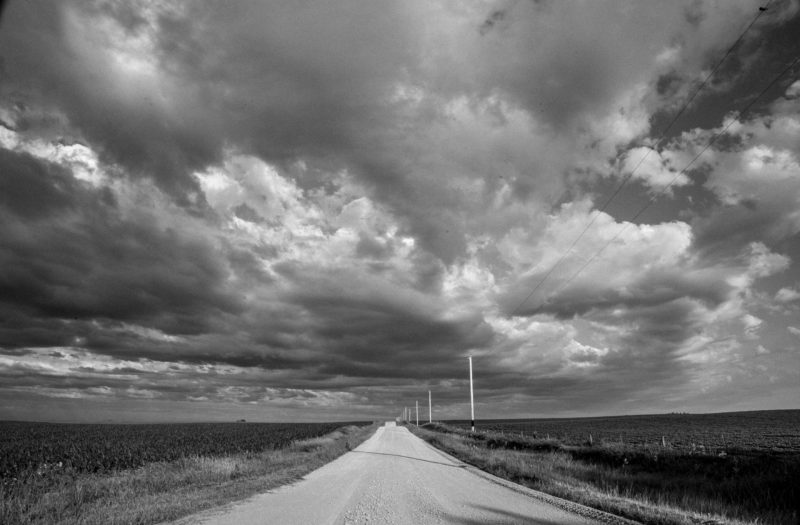 Copyrighted; do not use or duplicate without permission